title
PhD Public Defensedate
name
ABOUT THE STUDENT
DEPARTMENT
SUPERVISOR(S)
SCIENTIFIC METHODOLOGY SUPERVISOR
name
VISION: 
MISSION:
PhD Candidate
CONTACT
SPECIFIC GOALS
PROJECT LIST
Evidence-based medicine
PROJECT 1:
SYSTEMATIC REVIEW AND META-ANALYSIS
Supervisors: 
Co-investigator:Scientific Methodology Supervisors:
Statistician: 
Project student:
What? - Background
Cause
Solution?
Mortality
20%1
Why? - Premise
How? - Methodology
RESEARCH FRAMEWORK
Aim
[Speaker Notes: 1- so with this study, we aim to analyze the data available from clinical trials in order to test the efficacy of steroids in reducing complication rates following liver surgery.]
Systematic search
Databases:

Date of search:

Searchkey:
9243
N0 of records before the duplicate removal
8266
N0 of records after the duplicate removal
22
N0 of eligible studies based title and abstract
11
N0 of eligible full-texts
Overall postoperative complication rate
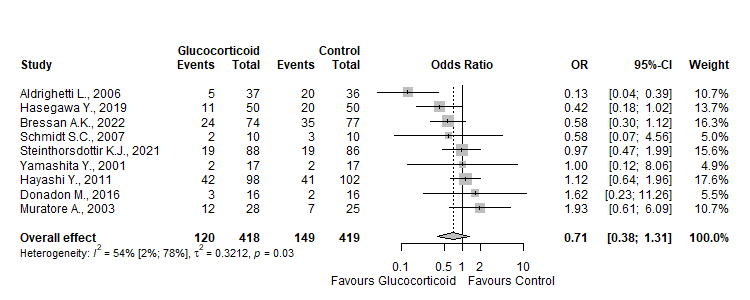 OR = 0.71
p= 0.23
Figure 1. Forest plot of overall postoperative complication rate („events” refer to number of patients who had any complication)
[Speaker Notes: The likelihood of a patient who experienced a complication being in the control group is 29% higher.]
Postoperative complications
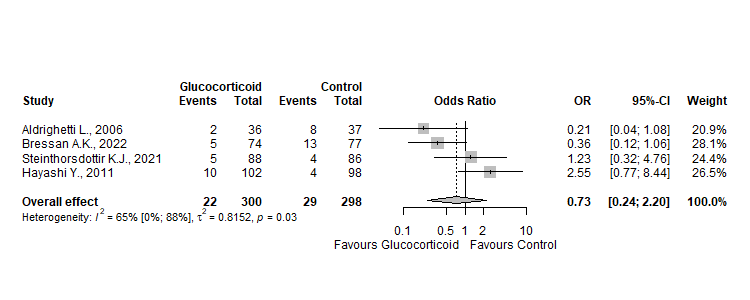 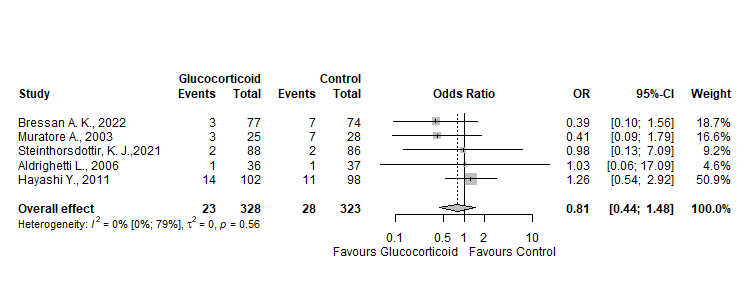 Septic/Infectious Complications
Pleural Effusion
Liver Failure
Bile Leakage
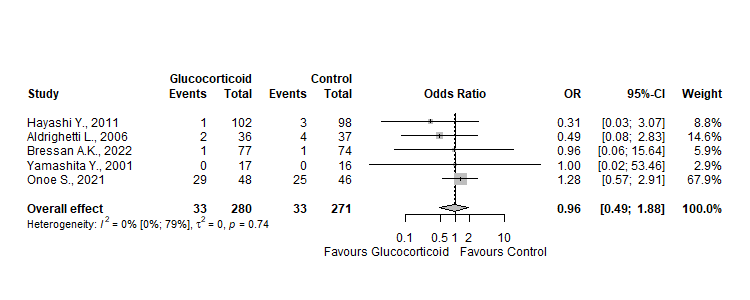 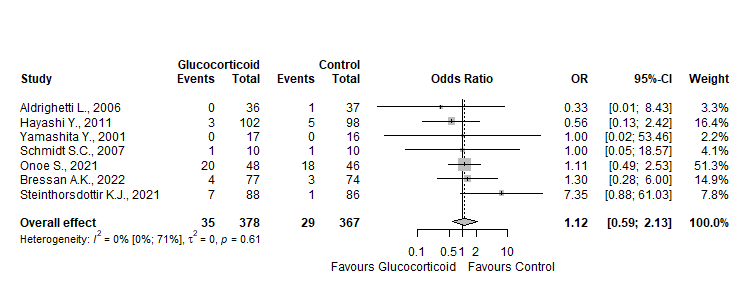 Wound Infections
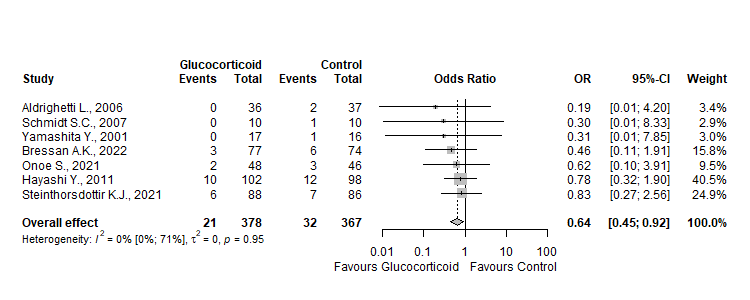 Measurement/reporting bias? High heterogeneity?Low quality of evidence?
OR = 0.64
p= 0.02
Perioperative outcomes
Length of Hospital Stay
Total Operative Time
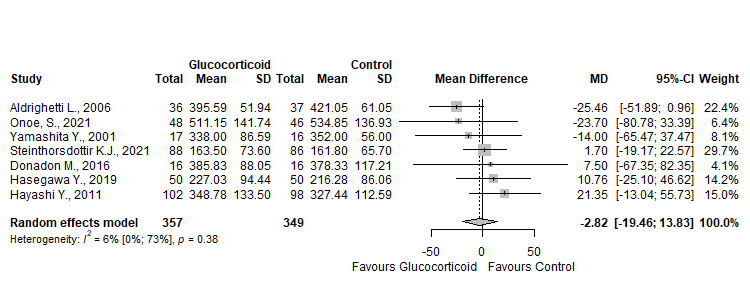 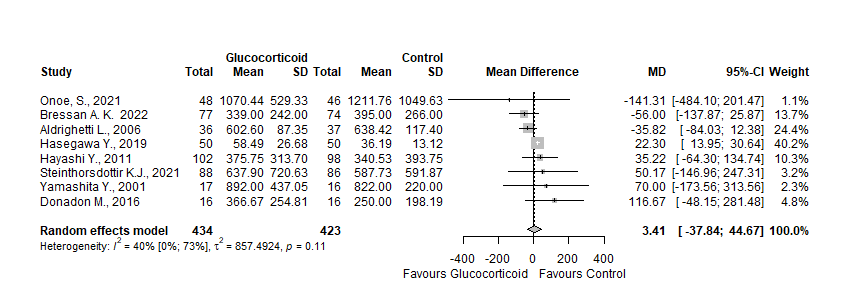 Blood Loss
Blood Transfusions
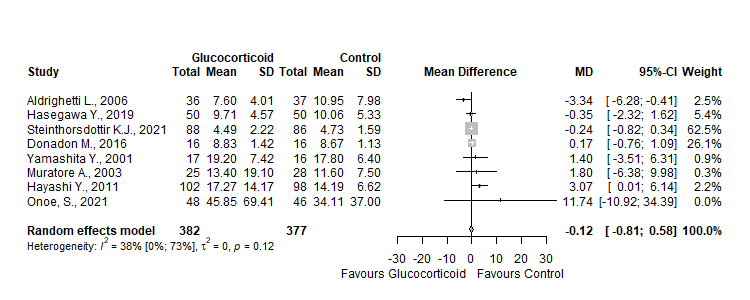 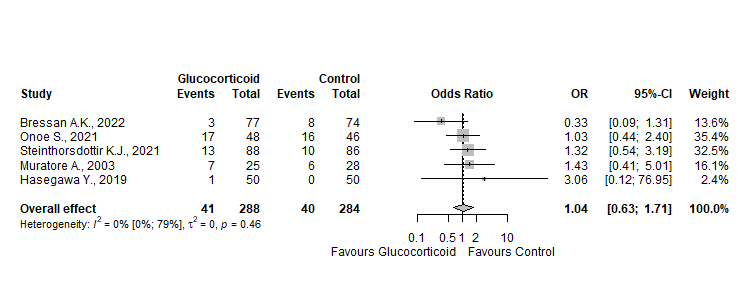 Laboratory Outcomes
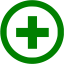 Ø
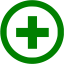 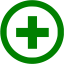 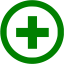 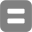 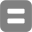 Significant Improvement
Ø
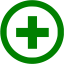 Ø
Ø
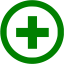 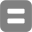 Ø
Ø
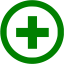 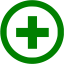 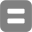 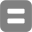 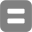 Ø
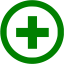 Ø
Ø
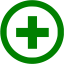 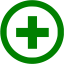 No Significant Improvement
Ø
Ø
Ø
Ø
Ø
Ø
Ø
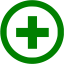 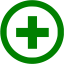 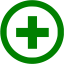 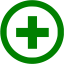 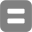 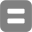 No Information
Ø
Ø
Ø
Ø
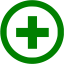 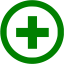 Ø
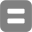 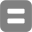 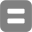 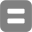 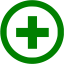 Ø
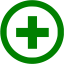 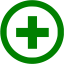 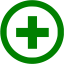 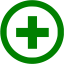 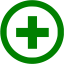 Ø
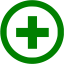 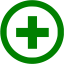 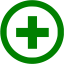 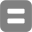 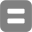 Ø
Ø
Ø
Ø
Ø
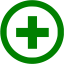 Quality Assessment
Risk of Bias Assessment (RoB2) with GRADE Assessment
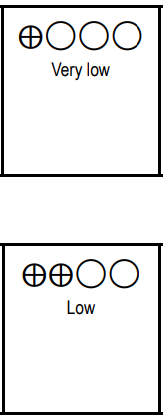 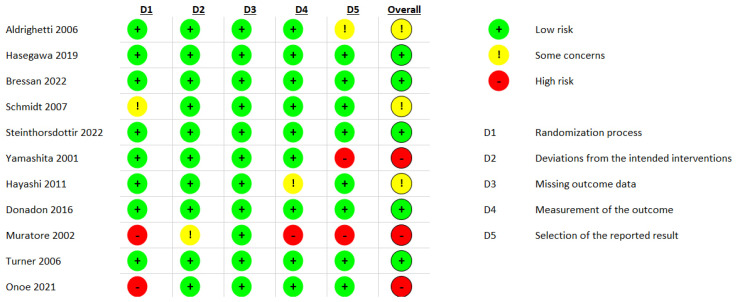 Main outcome
Secondary outcomes
Conclusion
Summary
PROJECT 2:
SYSTEMATIC REVIEW AND META-ANALYSIS
Supervisor:
Co-investigator:Scientific Methodology Supervisor: Statistician: 
Project student:
Why? - Background
Treatment options
What?
Cytokine adsorption

Absorption of inflammatory mediators

Reducing bilirubin and other molecules

Improvement of liver and kidney functions
 Bridging to transplant
How? - Methodology
RESEARCH FRAMEWORK
Aim
[Speaker Notes: 1- So with this study, we aim To summarize and synthesize all currently available literature on hemadsorption therapy in ICU-acquired liver injury in order to formulate hypothesis generating arguments]
Systematic search
Databases: 

Date of search:

Searchkey:
Results
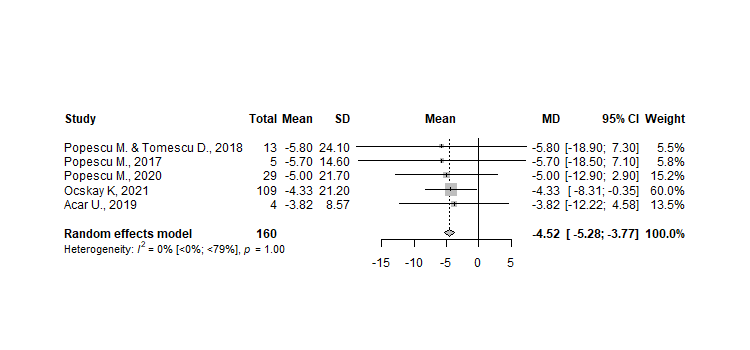 MD = -4.52
p= <.05
Results
Post-treatment Creatinine (mg/dL)
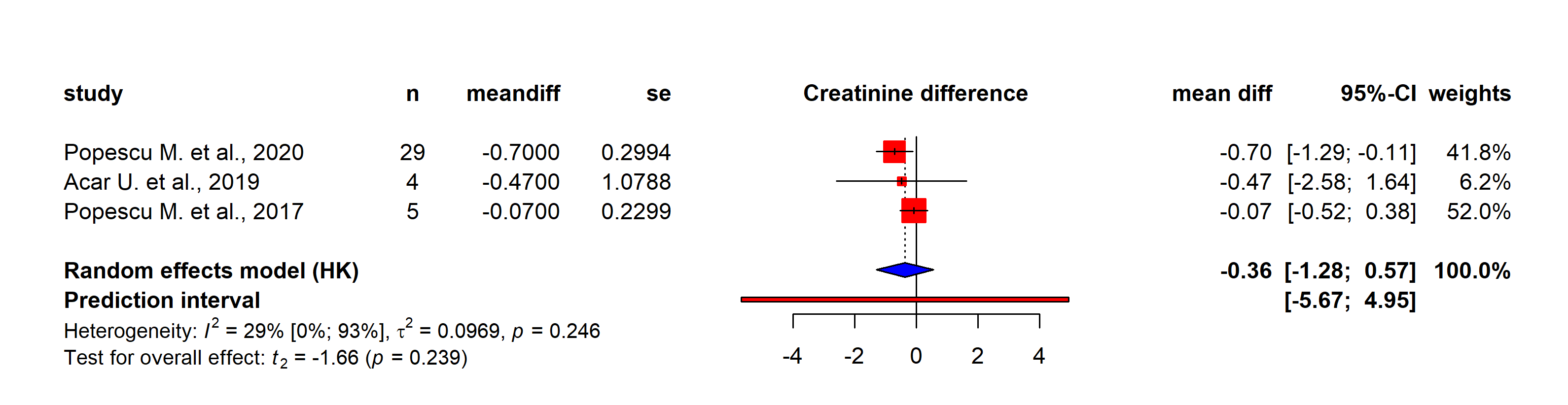 Figure 2. Forest plot of Creatinine levels change after treatment; HK: hartung-knapp adjustment
Results
ALT		p = 0.078
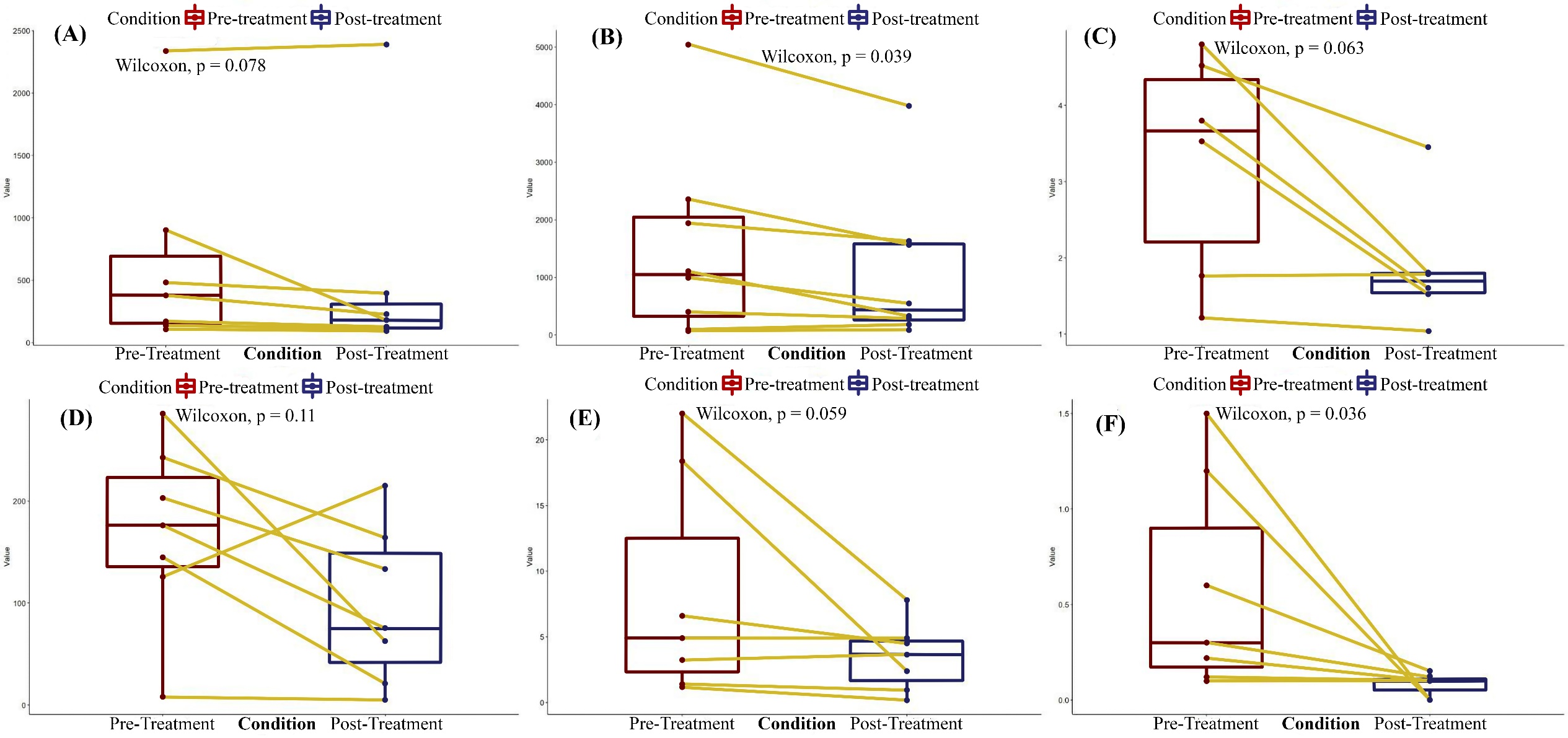 Conclusion
Summary
Additional Activities
„Quot”Source of the Quote